SIRC of ICAIOne day programme on Audit and Ethics
Dec 11,2024                          CA. S Ramesh, FCA, DISA (ICA)
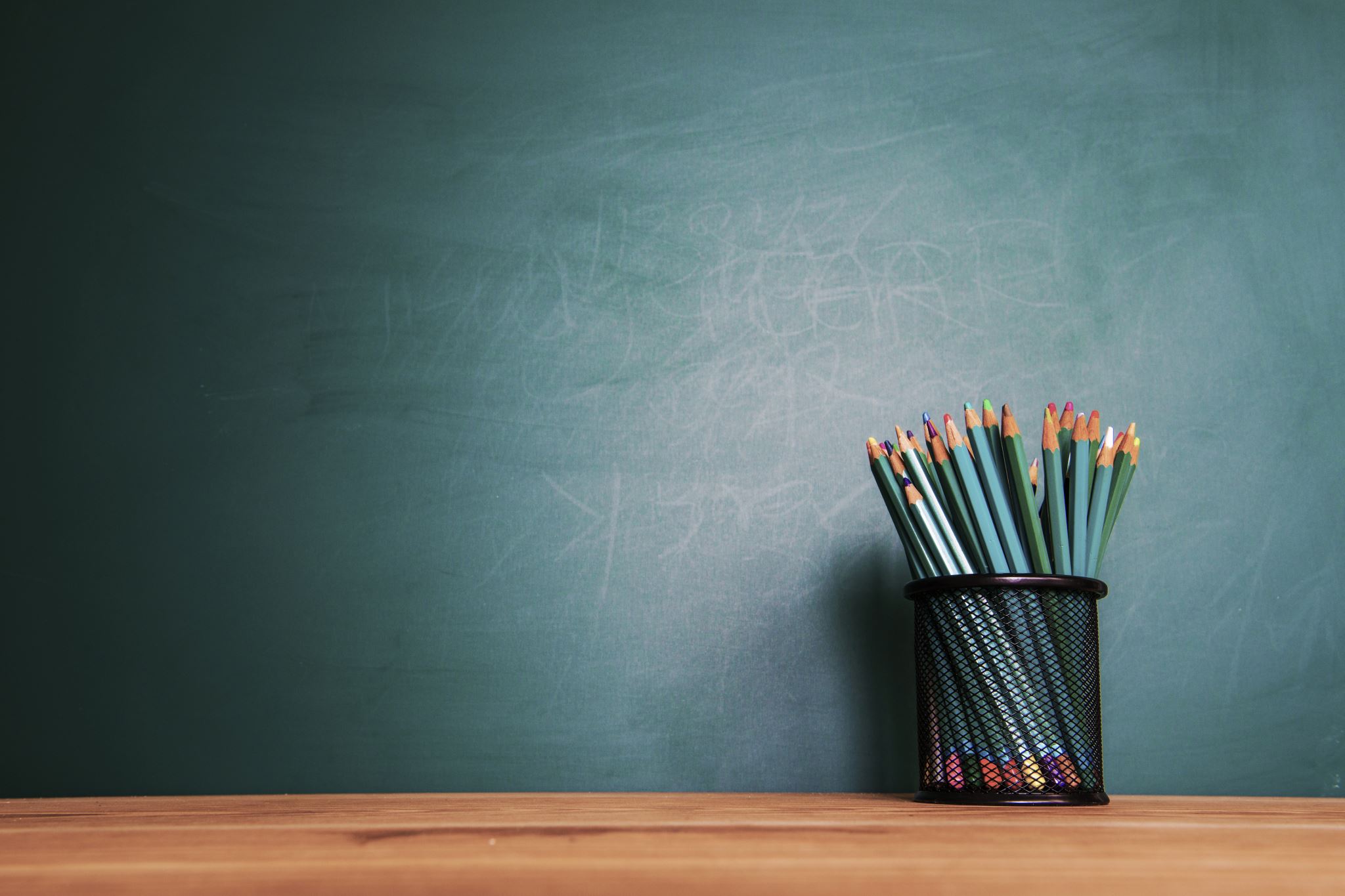 Professional ethics Essential Provisions for Chartered Accountants in Practice
SIRC of ICAI
Decr 11, 2024
2
COVERAGE
Chartered Accountants Act 1949
Misconduct - Definition
Schedules to CA Act - Differences
Clause 7 of part 1 of second schedule
What is Ethics
Disciplinary Cases – Procedures
Recent Developments & Cases
Certifications – Due Care
SIRC of ICAI
Decr 11, 2024
3
THECHARTERED ACCOUNTANTSACT, 1949
SIRC of ICAI
Decr 11, 2024
4
CHAPTER V – MISCONDUCTSection – 22Professional or other misconduct defined
SIRC of ICAI
For the purposes of this Act, the expression “professional or other misconduct” shall be deemed to include any act or omission, on the part of any member of the Institute either in his individual capacity or as partner or owner of a firm, as mentioned in any of the Schedules, 
but nothing in this section shall be construed to limit or abridge in any way the power conferred or duty cast on the Director (Discipline) under sub-section (1) of section 21 to inquire into the conduct of such member or firm, under any other circumstances.
Decr 11, 2024
5
SCHEDULES
SIRC of ICAI
Decr 11, 2024
6
Why 2 Schedules
Where the Director (Discipline) is of the opinion that a member is guilty of any professional or other misconduct mentioned in the First Schedule, he shall place the matter before the Board of Discipline.
where the Director (Discipline) is of the opinion that a member is guilty of any professional or other misconduct mentioned in the Second Schedule or in both the Schedules, he shall place the matter before the Disciplinary Committee.
SIRC of ICAI
Decr 11, 2024
7
WhyKey difference between the 2 Schedules
First Schedule focuses on professional etiquette, procedural compliance, and ethical practices. 
Misconducts here may not always have a severe financial or reputational impact.
Second Schedule is focused on actions with potentially grave consequences, such as fraud, gross negligence, or deliberate malpractice
SIRC of ICAI
Decr 11, 2024
8
Part - I of First Schedule Professional Misconduct in relation to Chartered Accountants in practice
Clause (1): Allowing Non CA to practice in his name.

Clause (2): Sharing Fees or Profits with Non CA.

Clause (3): sharing any part of the profits of the professional work of a person who is not a CA

Clause (4): Entering in Partnership with Persons other than CAs in practice

Clause (5): Securing Professional Business by non-permitted means

Clause (6): Solicitation of Professional Work
SIRC of ICAI
Decr 11, 2024
9
Part - I of First Schedule Professional Misconduct in relation to Chartered Accountants in practice
SIRC of ICAI
Decr 11, 2024
10
Part - Iii of First Schedule Professional misconduct in relation to members of the institute generally
Clause 1: Not being a fellow of the Institute, acts as a fellow

Clause 2: Does not supply the information called for or comply with requirements

Clause 3: Gives false information while inviting professional work
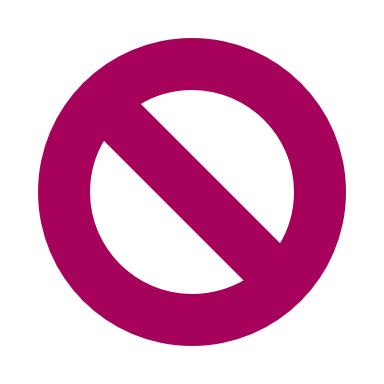 SIRC of ICAI
Decr 11, 2024
11
(1) is held guilty by any civil or criminal court for an offence which is punishable with
imprisonment for a term not exceeding six
months;


(2) in the opinion of the Council, brings disrepute to the profession or the Institute as a result of his action whether or not related to his
professional work.
Part - Iii of First Schedule Professional mPART IVOther misconduct in relation to membersof the Institute generallyconduct in relation to members of the institute generally
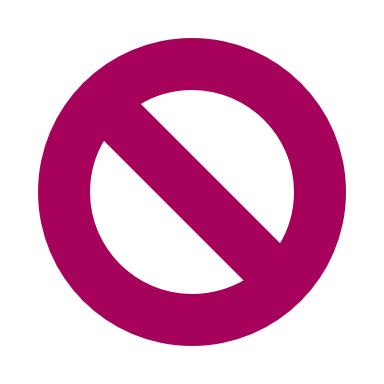 SIRC of ICAI
Decr 11, 2024
12
Professional misconduct in relation to chartered accountants in practice
 Clause (1): Disclosure of information without consent of Client
 Clause (2): Submitting Report without verification of Financial Statements
Clause (3): Certifying Estimated Earnings
Clause (4): Audit of Concern in which having substantial interest
Clause (5): Failure to disclose material facts
Clause (6): Failure to report material misstatement
Clause (7): Grossly Negligent
Clause (8): Failure to obtain sufficient information
Clause (9): Failure to report material departures in accounts
Clause (10): Failure to keep client's money in separate A/c or using the same for it's purpose
Part - I of Second Schedule
Clause (7) of Part I of Second schedule
A CA in practice shall be deemed to be guilty of professional misconduct, if he does not exercise due diligence, or is grossly negligent in the conduct of his professional duties;
SIRC of ICAI
Though very simply worded, it is a vital clause
In discharging his professional responsibilities it is expected that he would exercise a reasonable degree of diligence in his professional assignment. 

The member should also act diligently in accordance with applicable technical and professional standards.
Decr 11, 2024
14
Gross Negligence
Gross negligence implies a significant departure from the standard of care expected of a Chartered Accountant. It involves not just a simple mistake or oversight but a blatant disregard for established standards, rules, or procedures, leading to serious consequences.

Key Elements of Clause 7:
Gross Negligence: This is more serious than ordinary negligence and suggests reckless behavior or a willful lack of care.

Professional Duties: This clause applies to situations where the Chartered Accountant is performing professional responsibilities, such as auditing, accounting, or financial reporting.
SIRC of ICAI
Decr 11, 2024
15
Examples of Gross Negligence
Failure to Verify Key Information:
An auditor issues a clean audit report without verifying the existence of significant assets, leading to stakeholders making decisions based on incorrect financial statements.
Example: Certifying the value of inventory without performing any physical verification or examining inventory records.

Ignoring Red Flags:
A Chartered Accountant overlooks clear evidence of fraud or manipulation in the financial records of a client.
     Example: Ignoring unusually large cash withdrawals or journal entries  that clearly indicate fraudulent transactions
SIRC of ICAI
Decr 11, 2024
16
Examples of Gross Negligence – Contd..
Non-compliance with Accounting or Auditing Standards:
Not following mandatory standards prescribed by the ICAI or regulatory authorities.
Example: Failing to assess going concern assumptions during an audit, resulting in the misrepresentation of a company's financial health.

Improper Use of Audit Reports:
Issuing an audit report without completing the required procedures or obtaining sufficient evidence.
Example: Signing off on financial statements that were never reviewed or audited.
SIRC of ICAI
Decr 11, 2024
17
Examples of Gross Negligence – Contd..
Lack of Documentation:
Failure to maintain proper working papers or audit documentation, making it impossible to justify professional decisions.
Example: Not documenting key judgments in an audit file, such as materiality thresholds or the basis for sampling
SIRC of ICAI
Decr 11, 2024
18
(1) contravenes any of the provisions of this Act/regulations/guidelines1 issued by the Council;
 (2) being an employee discloses confidential information acquired in the course of employment (except when required by any law) 
 (3) includes in any information, statement, return or form to be submitted to the Institute any particulars knowing them to be false;
 (4) defalcates or embezzles moneys received in his professional capacity.
 (5) acts as an auditor of the company in contravention of the provisions of the Companies Act, 2013
Part - II of second Schedule Professional Misconduct in relation to members of the institute generally
SIRC of ICAI
Decr 11, 2024
19
A member of the Institute, whether in practice or not, shall be deemed to be guilty of other misconduct, if he is held guilty by any civil or criminal court for an offence which is punishable with imprisonment for a term exceeding six months
Part - III of second Schedule Other misconduct in relation to membersof the Institute generally
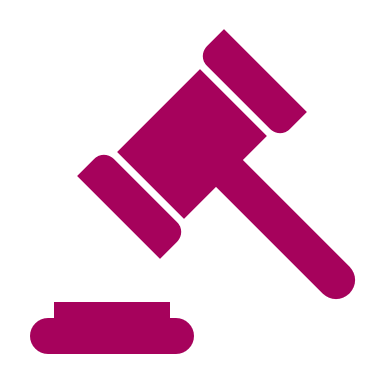 SIRC of ICAI
Decr 11, 2024
20
Ethics refers to the set of moral principles, values, and standards that guide individuals and groups in determining what is right and wrong in their behavior and decision-making.
Key Aspects of Ethics:
Morality: Ethics is closely related to morality, which concerns the principles of right and wrong. Ethics gives a structure to how these moral principles are applied in real-world situations.

Integrity: Acting in an honest and transparent manner, even when it is not convenient or when no one is watching.

Fairness: Ensuring that decisions are made impartially and justly, without favoritism or bias.

Responsibility: Being accountable for one’s actions and decisions, especially in the context of the impact they may have on others.

5. Respect for Others: Recognizing and valuing the rights, dignity, and autonomy of other individuals or groups.
SIRC of ICAI
What is Ethics
Decr 11, 2024
21
Ethics
ஒழுக்கத்தின் ஒல்கார் உரவோர் இழுக்கத்தின்ஏதம் படுபாக் கறிந்து

The strong of mind will not shrink from virtue for they know that any deviation is wrought with dire consequences.


அறன்ஈனும் இன்பமும் ஈனும் திறனறிந்துதீதின்றி வந்த பொருள்
The wealth acquired with a knowledge of the proper means and without foul practices will yield virtue and happiness.
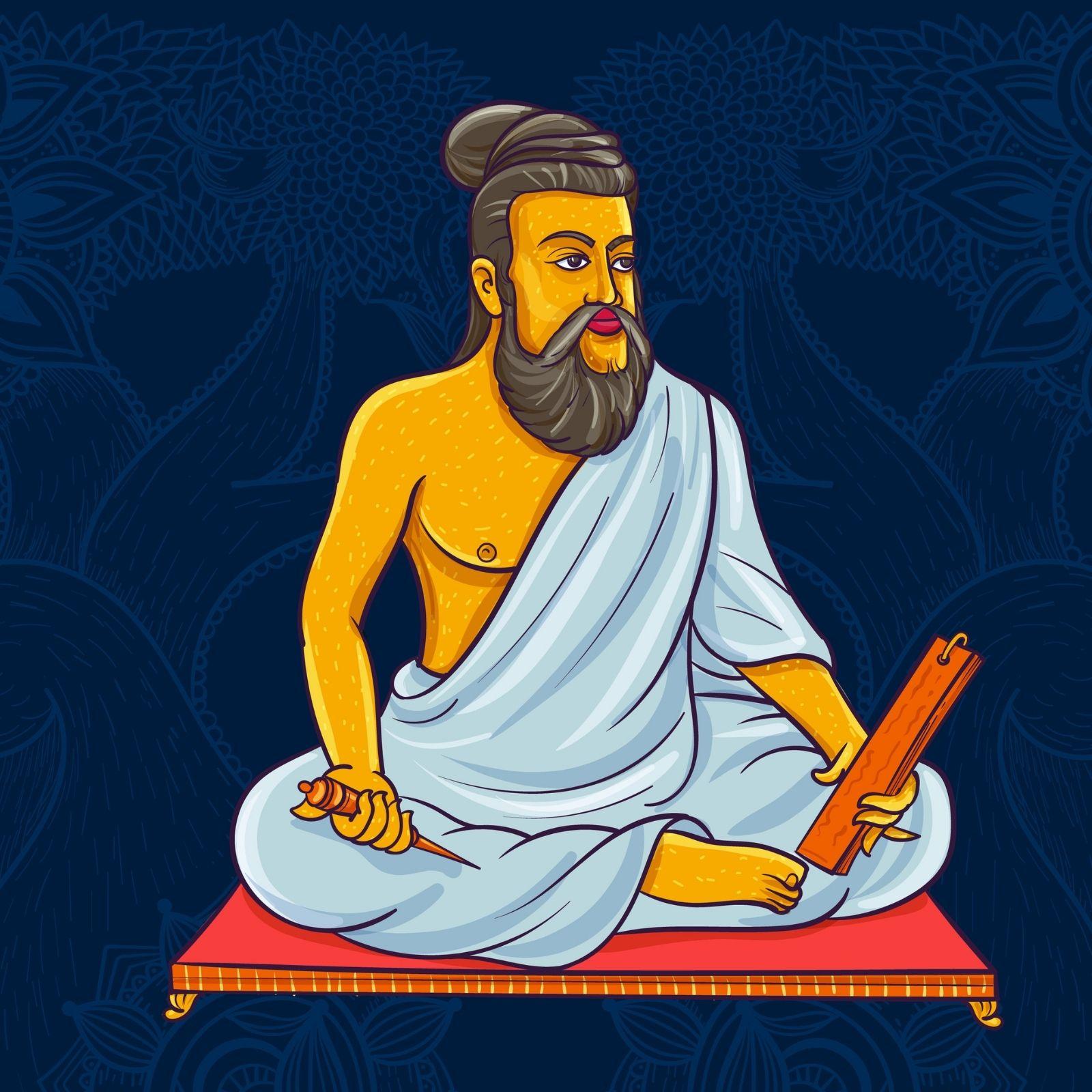 SIRC of ICAI
Decr 11, 2024
22
----- Word of caution !!!!

History shows that where ethics and economics come in conflict, victory is always with economics.

Vested interests have never been known to have willingly divested themselves unless there was sufficient force to compel them.B. R. Ambedkar


Hence the need for COE
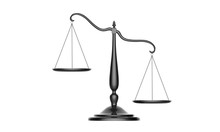 SIRC of ICAI
ETHICS
ECONOMICS
Decr 11, 2024
23
WHY THIS NEW CODE OF ETHICS
SIRC of ICAI
Members have domestic as well as International Practice. Hence have to be aligned with International developments . 
Hence this new code of ethics.
The New Code is applicable from 1st April 2020
ICAI CoE converged with latest edition of IESBA Code of Ethics
While the revised code retains the fundamental ethical principle from the earlier code, it covers a refreshed approach and revised requirement.
Decr 11, 2024
24
ICAI Code of Ethics 2019 
		- New Requirements – a Recap
		   More a refresher
SIRC of ICAI
Decr 11, 2024
25
New Requirements
Long Association of personnel (Section 540)

Non-assurance services to Audit client (Section 600)

Key Audit Partner (in the context of partner rotation)
       - The engagement partner, the individual responsible for the engagement quality control review, and other audit partners, if any, on the engagement team who make key decisions or judgments on significant matters with respect to the audit of the financial statements on which the firm will express an opinion
SIRC of ICAI
Decr 11, 2024
26
New Requirements
“Relative” as defined under the Companies Act, 2013 are reckoned if the client is a company while “immediate family” and “close family” are reckoned in case of other clients.
       - Immediate Family: A spouse (or equivalent) or dependent
       - Close Family: A parent, child or sibling who is not an immediate family member

Responding to Non-Compliance of Laws and Regulations (NOCLAR).
          - In 2019 Code, it has been initially made applicable to Auditors/Employees of Listed entities in India.
SIRC of ICAI
Decr 11, 2024
27
New Requirements
Management Responsibilities
Requirement restricting audit team members and Key Audit Partners from being compensated for providing non-assurance services to audit clients.
Requirements and applicable guidance addressing situations where, as a result of a merger or acquisition, an entity becomes a related entity of an audit client, to assist the Chartered Accountant in evaluating previous or current interests and relationships
Provisions relating to threats that are created by certain tax services
SIRC of ICAI
Decr 11, 2024
28
New Requirements
Requirement where the total gross annual professional fees from the audit client and its related entities exceed 15% of the total fees of the firm for two consecutive years.
Detailed independence requirements included for assurance engagements.
Auditor rotation requirements included under various local regulations
In essence self review, self advocacy and conflict of interest are the main focus.
SIRC of ICAI
Decr 11, 2024
29
Purpose & objectives ?!
SIRC of ICAI
TO OVER COME AND MITIGATE THE THREATS……
Decr 11, 2024
30
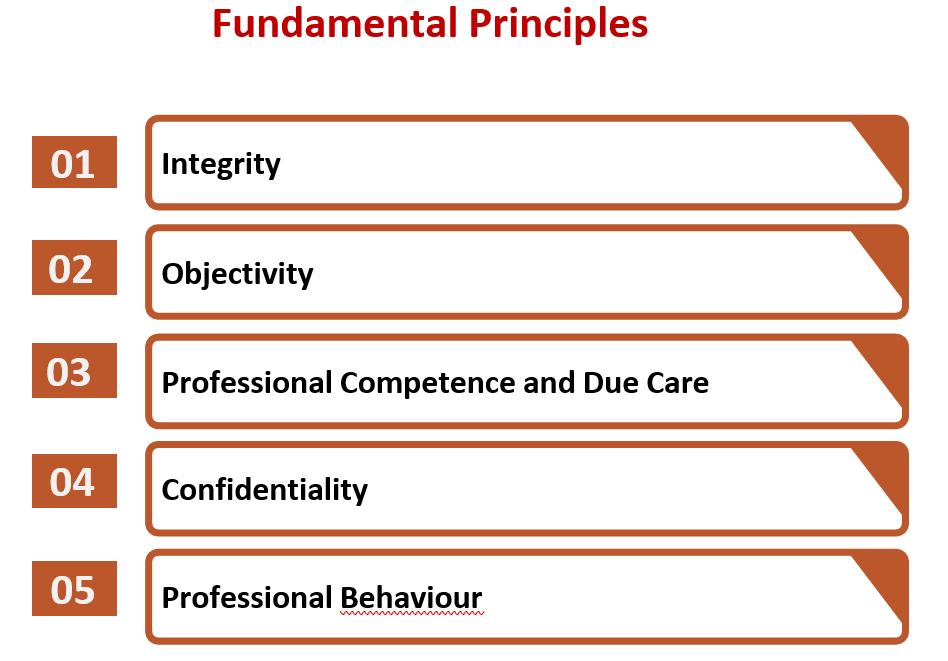 SIRC of ICAI
Decr 11, 2024
31
Ethical Requirements-Threats
Firm should identify, assess and apply appropriate safeguards to eliminate or reduce the risk from threats








If threats are not eliminated or reduced firm must consider withdrawing from the assignement
SIRC of ICAI
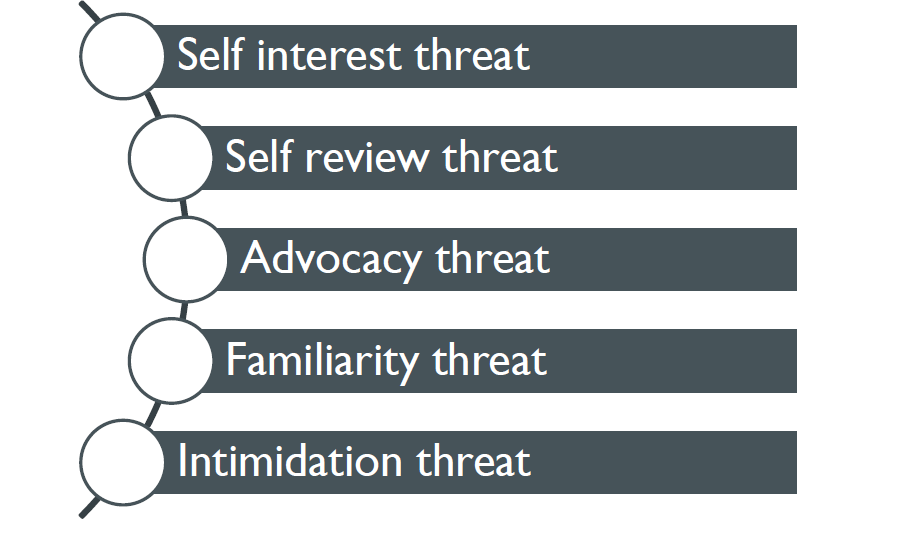 Decr 11, 2024
32
THREATS
THREATS
Safeguards against the Threats
Safeguards created by the profession, legislation or
regulation include, but are not restricted to:
(a)    Educational, training and experience requirements for entry into the profession.
(b)    Continuing professional development requirements.
(c)    Corporate governance regulations.
(d)    Professional standards.
(e)    Professional or regulatory monitoring and disciplinary procedures.
(f)    External review by a legally empowered third party of the reports, returns, communications or information produced by a professional accountant.
14
Safeguards in the work environment:
>    Compliance with the fundamental principles.
>    Act in the public interest.
>    To implement and monitor quality control of engagements.
>    Identification and the application of safeguards.
>    For assurance engagements - documented independence policies.
>    To monitor and manage the reliance on revenue received from a single client.
>    For Using different partners and engagement teams with separate reporting lines
>    Timely communication of a firm's policies and procedures, including any changes to them, to all partners and professional staff, and appropriate training and education on such policies and procedures.
>    Designating a member of senior management to be responsible for overseeing the adequate functioning of the firm's quality control system.
>    Advising partners and professional staff of those assurance clients and related entities from which they must be independent.
>    A disciplinary mechanism to promote compliance with policies and procedures.
>    Published policies and procedures to encourage and empower staff to communicate to senior levels within the firm any issue relating to compliance with the fundamental principles that concerns them.
15
Engagement- specific safeguards in the work environment
>    Involving an additional professional accountant to review the work done or otherwise advise as necessary.
>    Consulting an independent third party, such as a committee of independent directors, a professional regulatory body or another professional accountant.
>    Discussing ethical issues with those charged with governance of the client.
>    Disclosing to those charged with governance of the client the nature of services provided and extent of fees charged.
>    Rotating senior assurance team personnel.
16
Reduce Threats
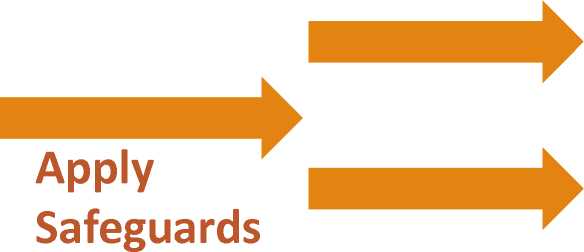 Accept
Threat
Evaluation
Decline
Not Possible to reduce Threats
17
Application of Conceptual Framework
□    Professional Appointment
>    Client Acceptance - Council Guidelines on KYC for Clients.
>    Engagement Acceptance - Whether engagement can be accepted?
>    Changes in a Professional Appointment - Communication with previous Auditors.
□    Conflicts of Interest Second Opinions
□    Fees and Other Types of Remuneration
□    Marketing Professional Services
□    Gifts and Hospitality
□    Custody of Client Assets
18
Precaution - Ineligible Services
SIRC of ICAI
Decr 11, 2024
40
ILFS	- Other services 	– Audit Committee Approval Not obtained	- Staff rotation & familiarity threats
SIRC of ICAI
Decr 11, 2024
41
Developments @ ICAI
It may further be noted that the Council at its 393rd Meeting held on 30th June to 1st July, 2020 has decided that due to the prevailing situation due to Covid-19, the following provisions of Volume-I of Code of Ethics, 2020 be deferred till further notification :-
1. Responding to Non-Compliance of Laws and Regulations (NOCLAR) [Sections 260 and 360]
2. Fees - Relative Size [Paragraphs 410.3 to R410.6]
(Further clarified that no prohibition – but communication to those in charge of governance & disclose)3. Taxation Services to Audit Clients [Subsection 604]With the exception of aforesaid provisions, all other provisions of revised Code of Ethics are applicable w.e.f 1st July, 2020.
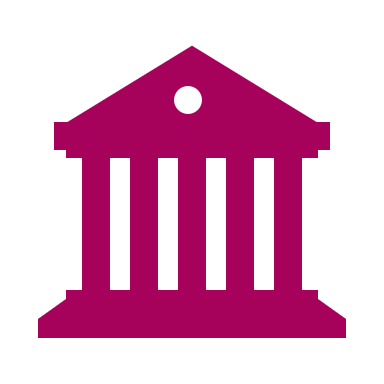 SIRC of ICAI
Decr 11, 2024
42
Developments @ ICAI
Communication to Previous Auditor – Can be by Email
Projections may be signed – Follow SAE 3400
Provisional Statements – Signature can be on compilation – SRS 4410 – Different from Limited Review statements
Decisions by Ethical Standards Board 
FAQs by ICAI
SIRC of ICAI
Decr 11, 2024
43
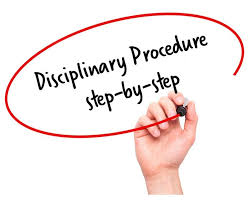 SIRC of ICAI
Decr 11, 2024
44
Process
SIRC of ICAI
A complaint is filed in form I, under section 21 of CA Act 1949..

Where the Director (Discipline) is of the opinion that a member is guilty of any professional or other misconduct mentioned 
 * in the First Schedule, he shall place the matter before the Board of Discipline under sec 21A and 
 *  in the Second Schedule or 
in both the Schedules, he shall place the matter before the Disciplinary Committee u/s.21B.
Decr 11, 2024
45
Who can file
SIRC of ICAI
Users of audit reports/certificates
Others
Statutory authority
RBI
SEBI
MCA
Fellow brethren
Client and part thereon
Others ??
Information
Banks & financial Institutions
Audits
Projections
Other matter
Investigation authorities
Companies / Firm/other entities
Central / State Governments
Decr 11, 2024
46
Withdrawal
SIRC of ICAI
Where a complainant withdraws the complaint :

Director shall place it before :

the Board of Discipline or, 
the Disciplinary Committee, … as the case may be

May permit the withdrawal
Opportunity to be heard is paramount and before any orders
Decr 11, 2024
47
Registration of complaint
SIRC of ICAI
Every complaint is acknowledged
Scrutiny and then a unique number allotted
Prima facie opinion
Previous complaint, pending – then clubbed
If defects are not rectified, the director SHALL form opinion thet there is no Prima facie case
Decr 11, 2024
48
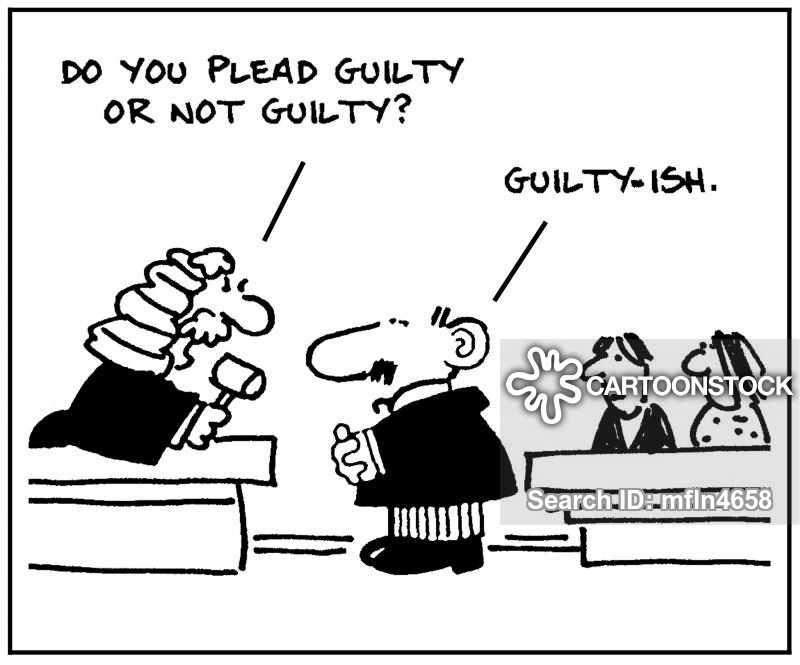 Examination by director
SIRC of ICAI
Complaint
Written statement
Rejoinders
Other additional particulars / documents

Prima Facie

Board of discipline may or may not agree ……….
Further investigation if necessary
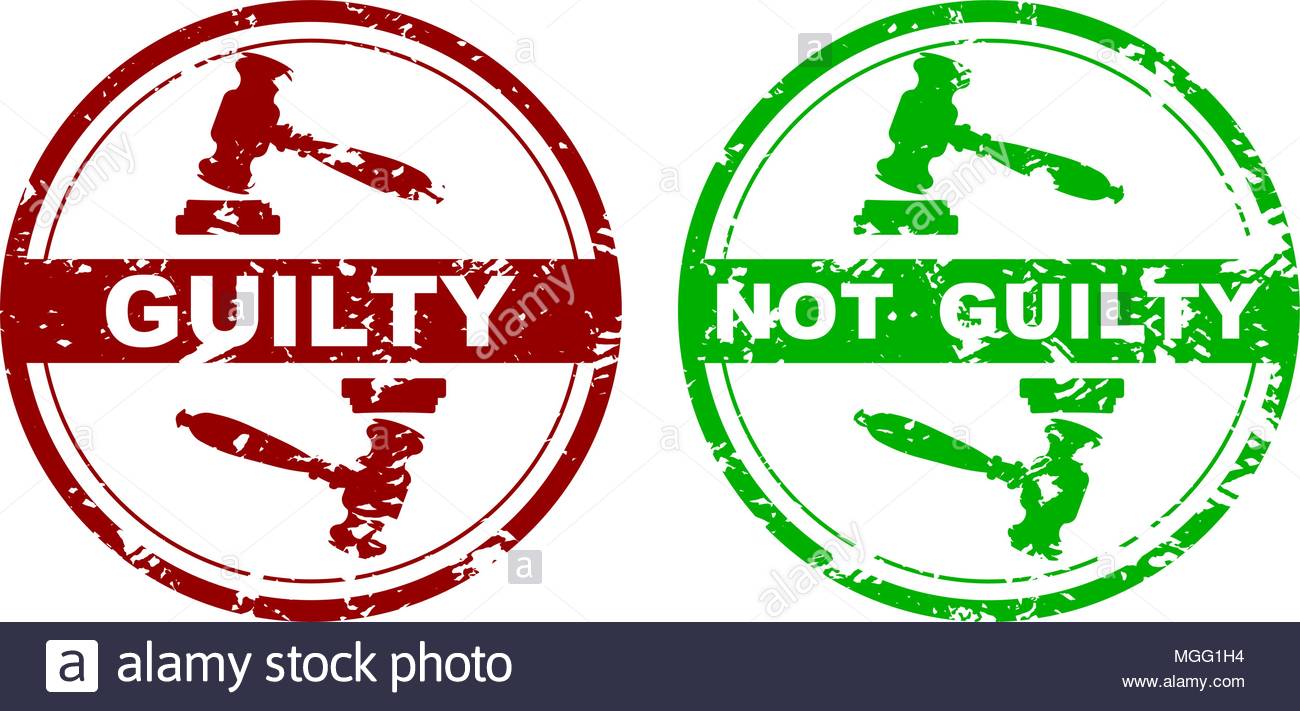 Damage happens here!
Decr 11, 2024
49
Typical answers which lead to GUILTY verdict:
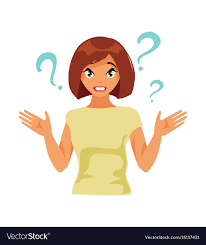 SIRC of ICAI
I am really sorry
The error is not intended
I was only x years in profession
I will not repeat the same mistake
Forgive me
What to do
The mother body / institute ………..

And the worst of all ……………….   Not replying ..
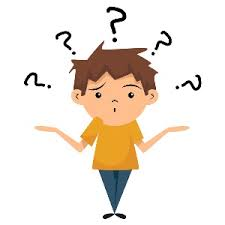 Decr 11, 2024
50
Recent Developments
SIRC of ICAI
Notice – RPAD, Email ……….. Whatsup ( Covid 19 effect)
All hearings by Video Conferencing
Either at ICAI premises or from member office or counsel office – Option to be exercised in writing
Written submissions well in advance – Both by email and by post
Decr 11, 2024
51
Approach of members
SIRC of ICAI
One of casualness
One of over confidence
One of fear
One of Knowing all
One of dealing the issue from a wrong angle
Self Medication ?! Dangerous

Remedies ……………….  ????
Decr 11, 2024
52
Result
SIRC of ICAI
Finding guilty – strike off from the rolls for x months, y years
Reprimand – is also guilty only
Fine
Fine and strike off 
Exonerated

Repercussions – on Bank audit , empanelment forms
Decr 11, 2024
53
Further remedies of found guilty ….
SIRC of ICAI
Appellate authority
High court
Supreme court
Decr 11, 2024
54
Action Trigger Point – for DC cases
SIRC of ICAI
Bank scams, 
Projections
Audits 
Computerised audits
CBI, Enforcement raids
Black Money angle
Benami Transactions
Records in Auditor’s place
Sign – Forged 
Tax audit not signed
RBI – NBFC inspection points
DSC
Records
Documents
Decr 11, 2024
55
Recent Issue – which can trigger DC
Bank Branch Audits
LFAR issues
Manual vs automatic data updation
Quantitative reporting of advances verified – Both Standard and others
Manual intervention in IRAC norms
NPAs of earlier years identified in current year
Potential NPAs and Quick mortality
Lots of assertion and commitments – Like Stock audit/ratings/due diligence
Operations verification – Large accounts
Management Representations
Multiple UDINs vs Two UDIN as stipulated by ICAI
Revision of MOC – resulting in revised audit report – New UDIN & reference of previous audit report also to be given
SIRC of ICAI
Decr 11, 2024
56
Recent Cases of DC
SIRC of ICAI
Decr 11, 2024
57
Member signed Financial Statements of a Society 
Complaint by a group of members
Expenditure disproportionately increased not verified 
Ultimately it is found as fraudulent expenses
Auditor himself did investigation and committed as fraudulent expenses
Documentations insufficient
Internal Audit reports and monthly certifications are not sufficient
Management Certifications not sufficient
Statutory auditor should exercise due diligence
Few Recent Cases
SIRC of ICAI
Decr 11, 2024
58
Member Certified for Bank Loan 
Complaint by the Bank on
Wrong certificate of book debts
Wrong certificate of capital infusion
Auditor also doing bank fund arrangement 
Books of accounts not available for defence
Capital infusion was by way of book entries
Self Review Threat was blatantly violated 
Statutory auditor should exercise due diligence
Few Recent Cases – contd.
SIRC of ICAI
Decr 11, 2024
59
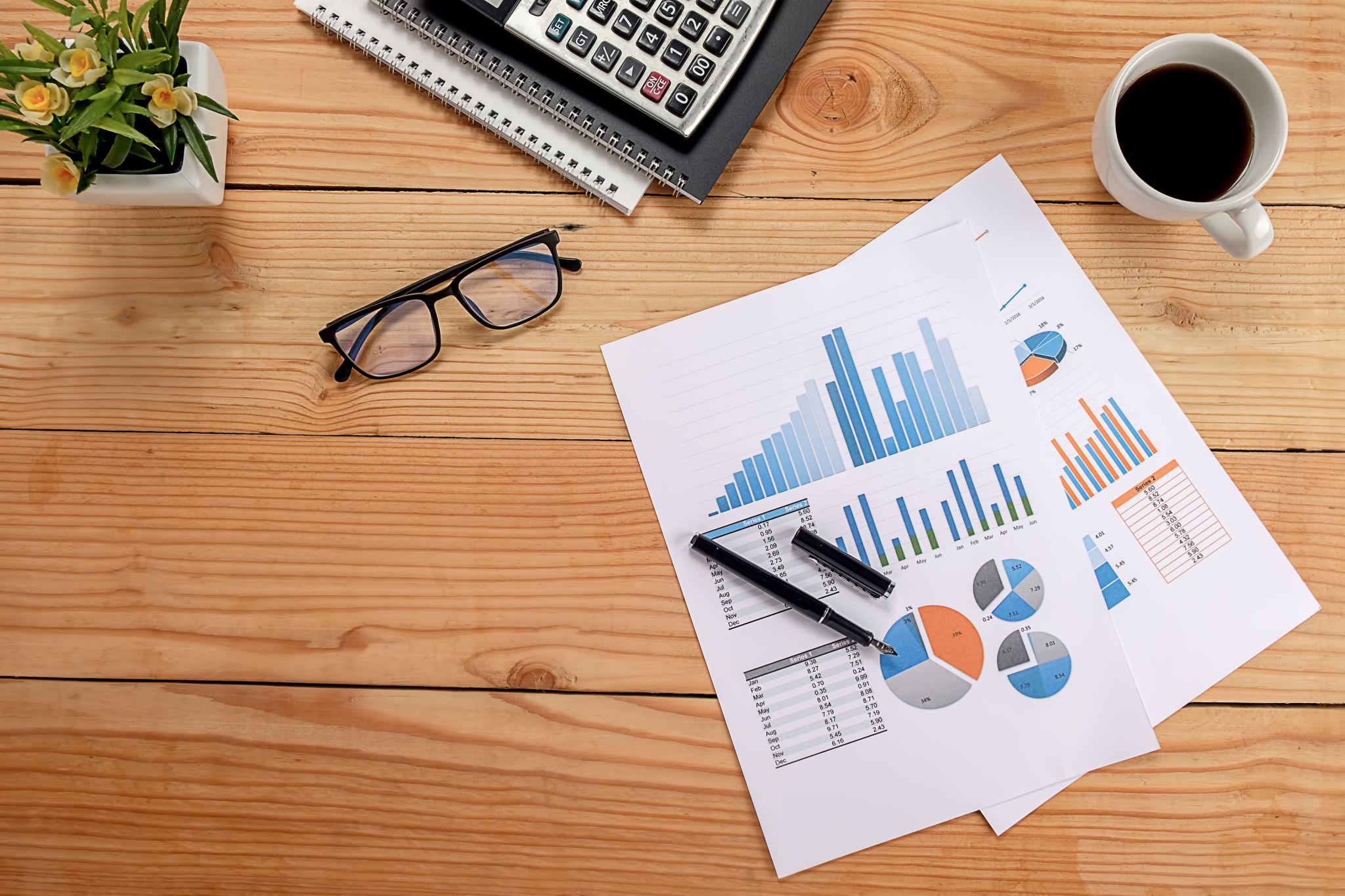 Few Recent Cases –contd.
Member Certified Assets & Liabilities 
Complaint by the Bank on
Inflated value of security
Collusion with the management
Audited financials have inflated capital
Auditor depended on Valuation report which is inflated than the cost on a recent purchase
Proprietor Assets and liabilities are stated without due verification
Statutory auditor should exercise due diligence
SIRC of ICAI
Decr 11, 2024
60
Few Recent Cases – contd.
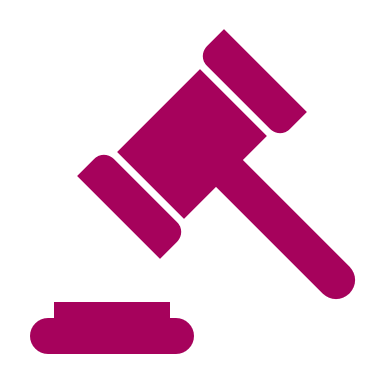 Concurrent Auditor not verified securities
Complaint by the Bank on
Bogus Securities 
Units not inspected sufficiently 
Collusion with the branch management
Auditor depended on Valuation report & appraisers 
Auditor depended on terms of reference
Concurrent auditor should be more careful and exercise due diligence & periodically verify the securities and appraise with third branch appraiser
SIRC of ICAI
Decr 11, 2024
61
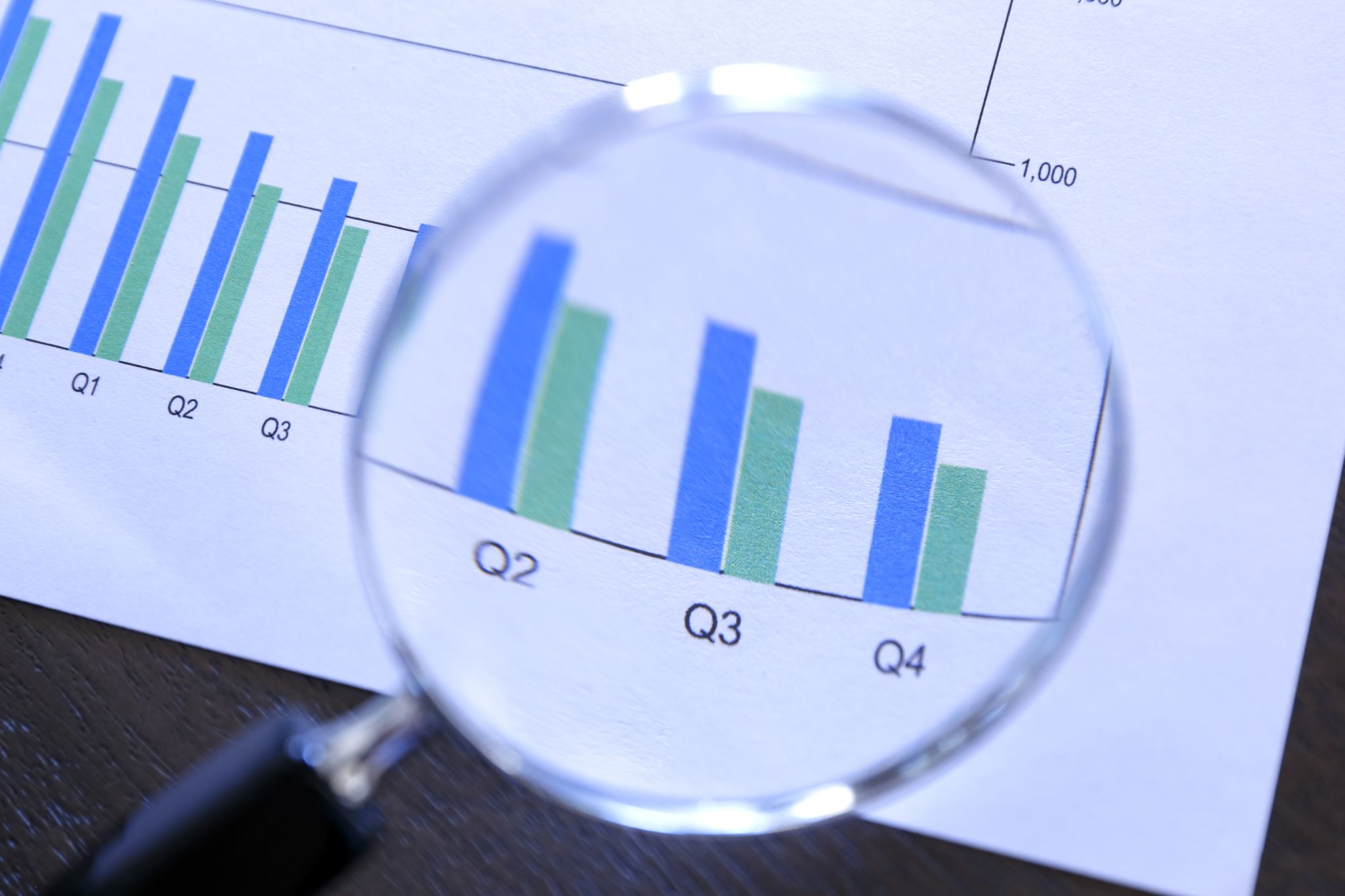 Few Recent Cases – contd.
Member Certified Balance Sheet with wrong figures 
Complaint by one of the Creditor
Contingent Liaiblity not disclosed
MSME dues not disclosed
Creditor figure misstated
Auditor violated the provisions of ICAI by doing assignment
Legal case not known to auditors
MRL taken – but DC considers not sufficient
One assignment done in march and audit taken up in august considered violation
Statutory auditor should examine Self advocacy/review threats before taking up audit
SIRC of ICAI
Decr 11, 2024
62
Member Certified Balance Sheet with wrong figures 
Complaint by CBI on account of Corporate Fraud
Inflated Debtors & Assets
Collusion with the management creating Loss to banks & FIs
Dual Accounts purportedly maintained by the Client
Auditor verified the records but sampling not sufficient
Documentation not sufficient to prove diligence
Dependence on Internal audit not fully sufficient
Statutory auditor should exercise due diligence/document the same concurrently during audit.
Few Recent Cases – contd.
SIRC of ICAI
Decr 11, 2024
63
Take Home Message
SIRC of ICAI
Decr 11, 2024
64
Due care while issuing certificates 
Refer  Certifications-Guidance Note by ICAI & SA 805
Critical Certificates issued by CAs
Certificates on the support of financial books of accounts and annual FS such as- Capital contribution, Gross t/o,  S. Debtors   & closing stock, statutory liabilities etc.
Certificates for foreign remittance outside India in form 15CB
Certification of Documents for Registration of Charges
Various Certificates needed by the Companies Planning for IPO
Certification under Exchange Control legislation for imports, remittances, ECB, DGFT,etc.
Certification for claim of refund under GST Act and other Indirect TaxesCertification of Fair Values of Shares of Company for the scope of merger/de-merger, Buy Back, Allotment of further shares and transfer of shares from resident to non-resident
SIRC of ICAI
Decr 11, 2024
65
Critical Certificates issued by Cas – Contd.
Certificates on the grounds of statutory records being maintained under Indian Companies Act, 2013 and other applicable laws.

Certification for Export Incentives and other benefits
Certification of Arms length price u/ 92 of the income Tax Act, 1961.
Utilization certificates of various grants being discharge by Govt. of India to NGO’s, Statutory Bodies, Autonomous Bodies, and charitable organizations.
Certificates for claiming various deductions & exemption under various rules & regulation.
Certification under the Income-Tax laws for various deductions and provisions, such as MAT, EOU, etc.
SIRC of ICAI
Decr 11, 2024
66
One Final Word …..
When not permitted …..
Do not accept / undertake

When in doubt …..
Do not accept / undertake 

When Looks acceptable …..
Do Accept / undertake ---- With Professional Skepticism !!!
SIRC of ICAI
Decr 11, 2024
67
THANK YOU
 S.ramesh

ramesh@srbr.in
SIRC of ICAI
Decr 11, 2024
68